What Makes a Good Community?
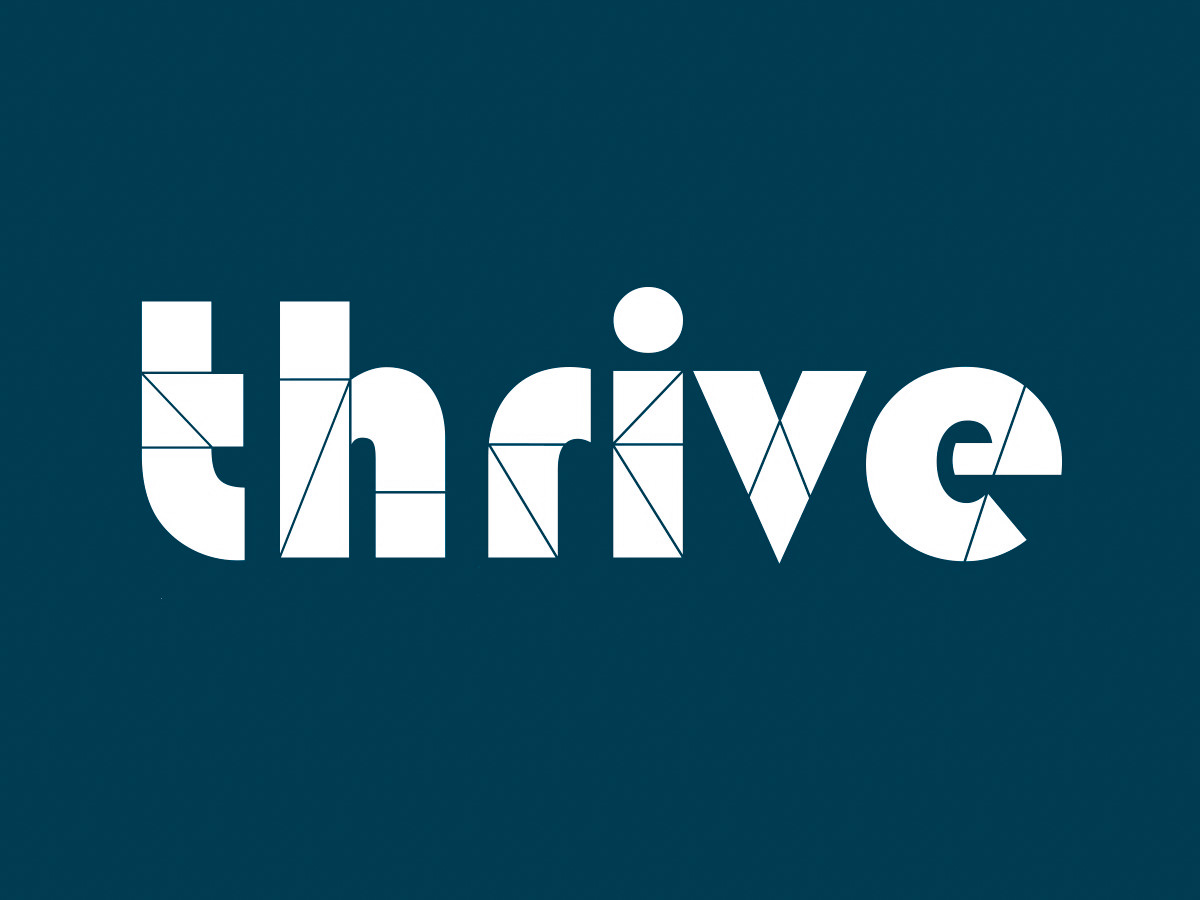 What makes a good community?
Community
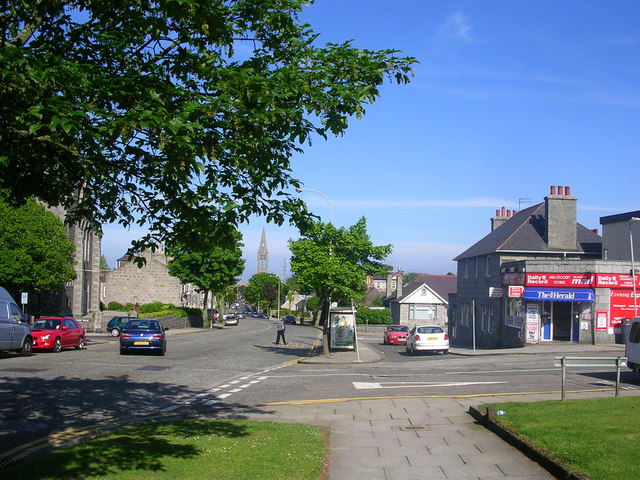 Questions
What communities are we part of?
When we think about 'community' what words do we think of?
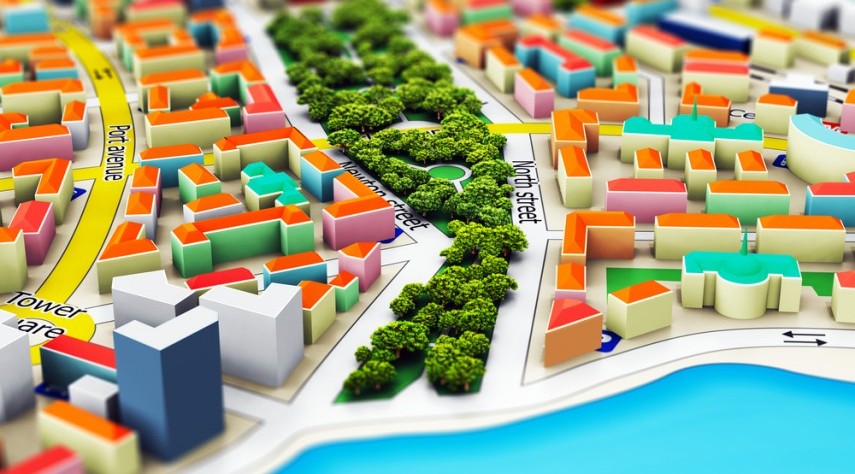 Activity

Imagine a new town is going to be built nearby and the people building it want to know what you think it should be like.

1. Look at the selection of photos along with their captions2. Discuss in your group which items are needed and which aren't needed to make a good community
3. If you were developing a new town what woud be the top 10 things you'd need. (1 being the most important)
4. Record your group's decision on the worksheet
I
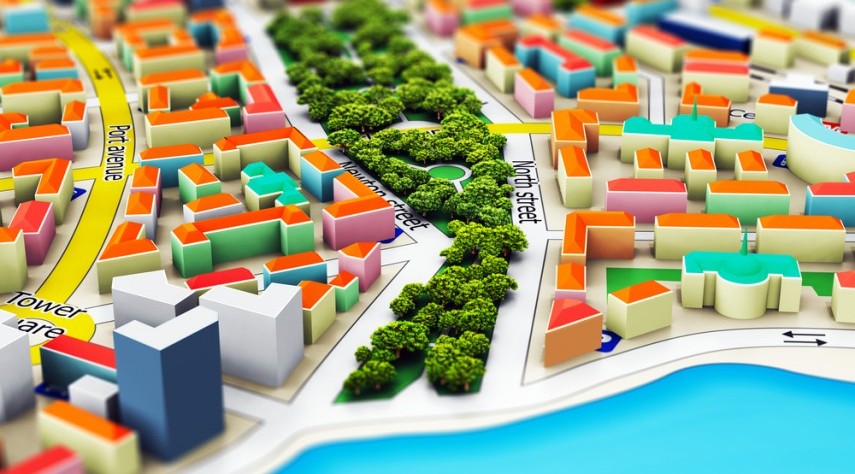 Feedback
I
Big Questions!
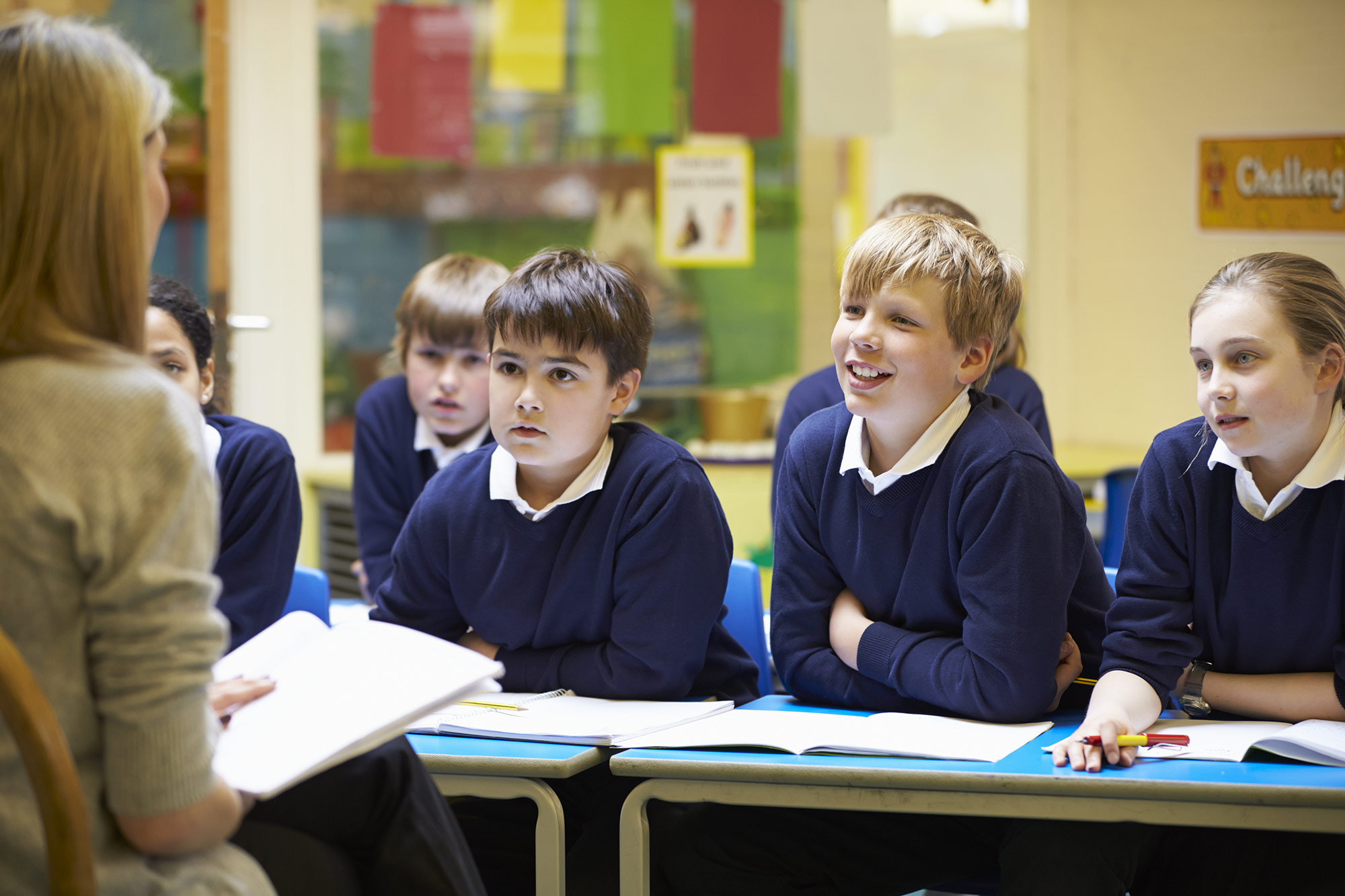 What changes would you like to see in the communities that you are part of?

Who should be the people to lead change?

Can young people make a difference in their communities?
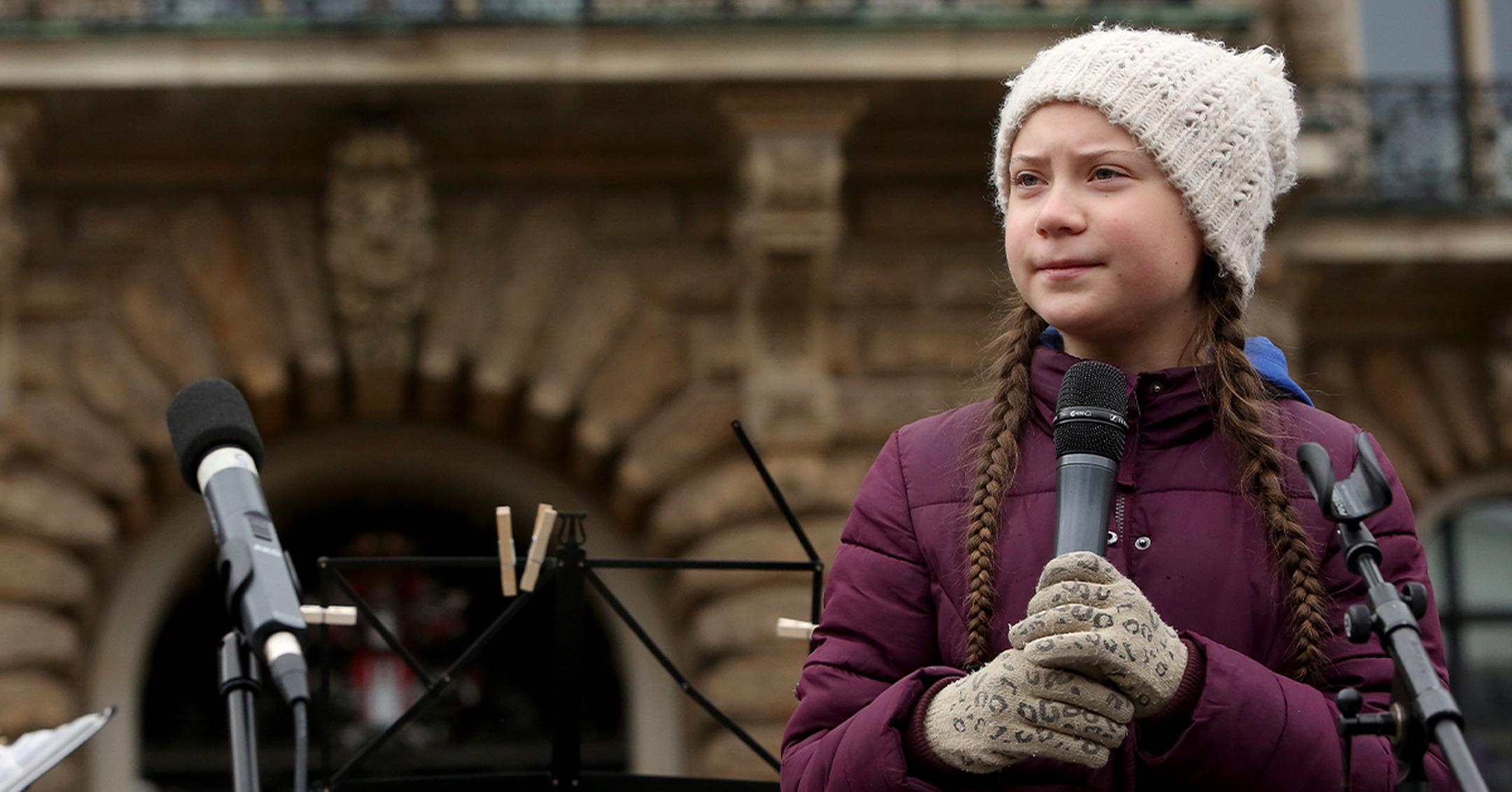 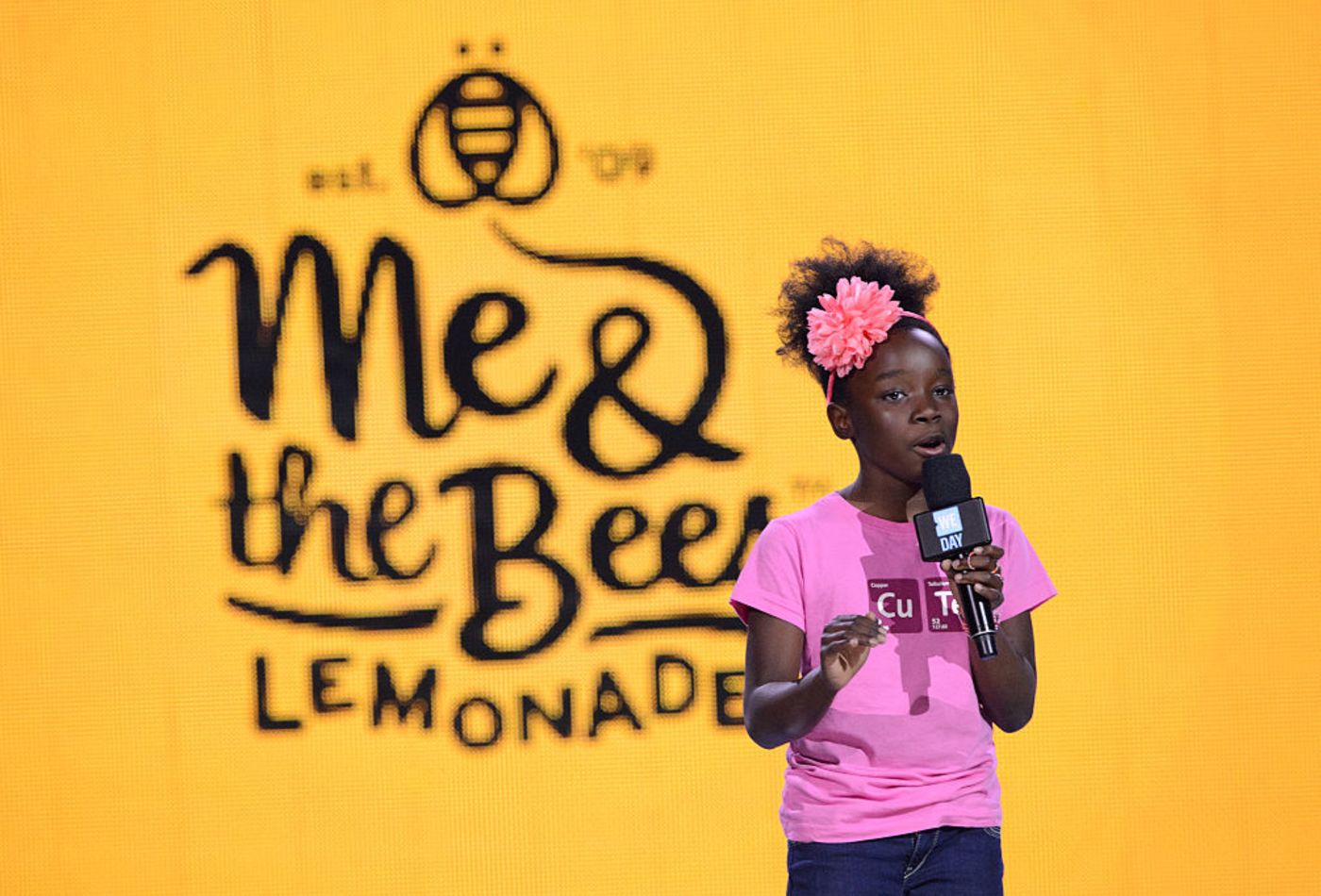 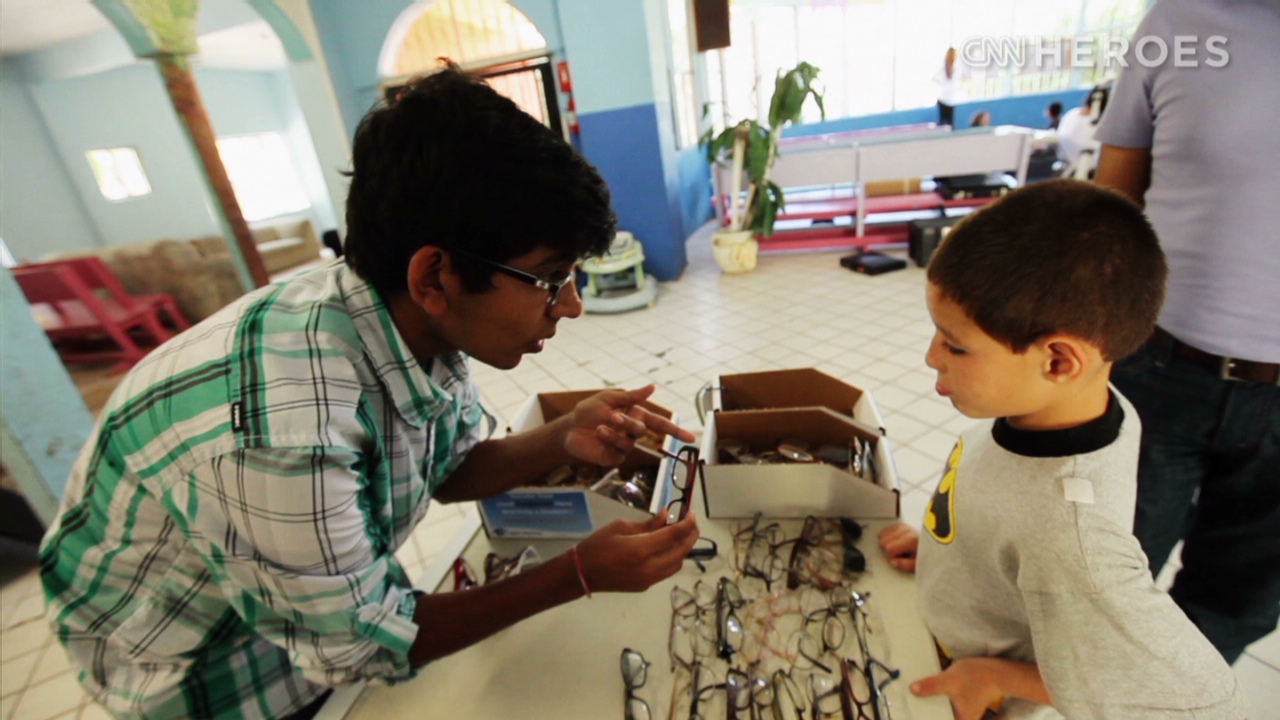 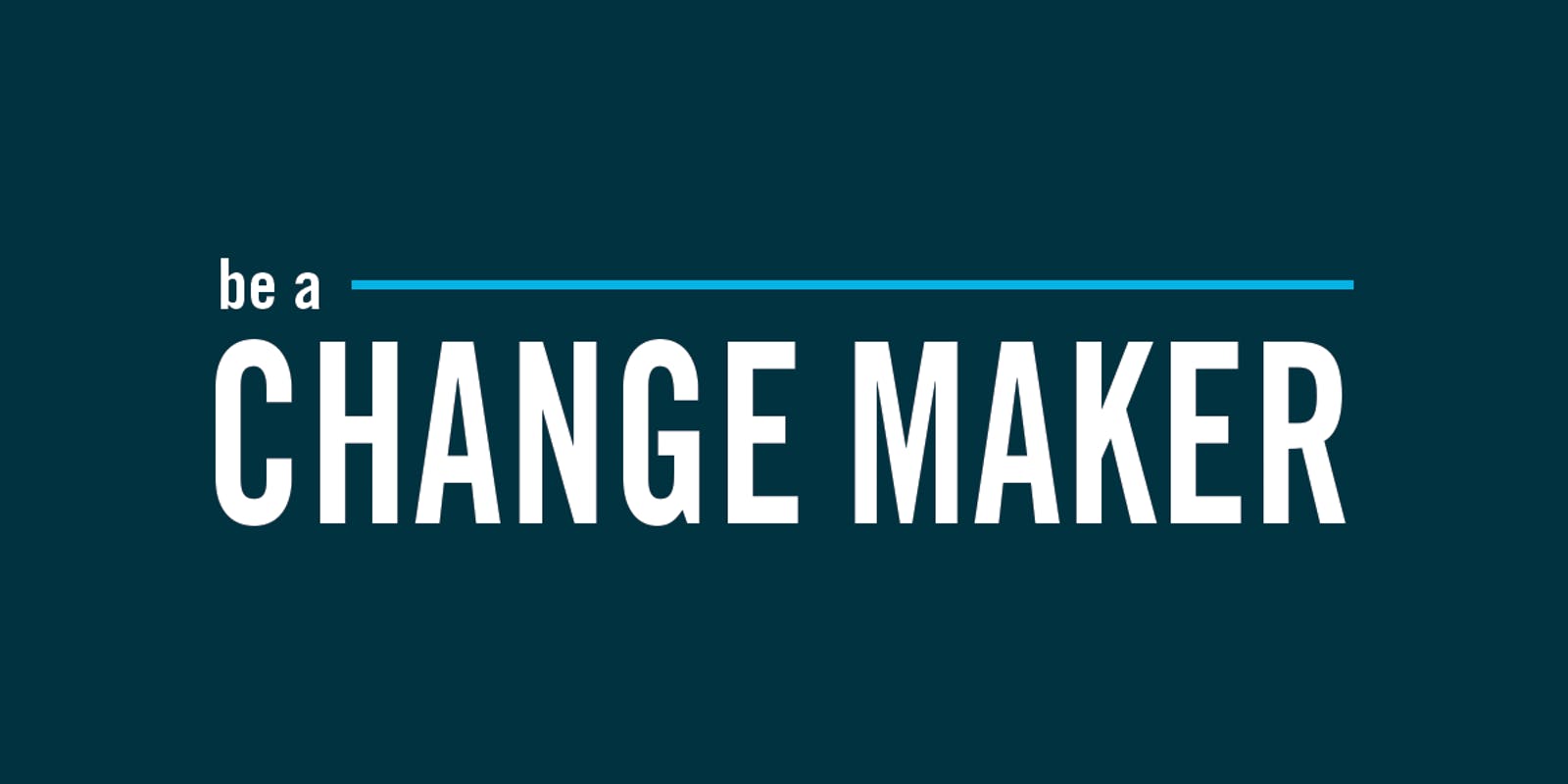 `
Add  your title here
Add  your title here
Part 03
Add  your title here
Part 04
Add  your title here
Young Change Maker Project
How would you spend £200?